Love and The Bottom Line
Sandy Mobley, The Learning Advantage
Lori Zukin, Booz Allen Hamilton
Definitions of Love
Some of our favorite love quotes
“The way is not in the sky. The way is in the heart.”

“I know no other way of perfection but love.” 
~ St Therese of Lisieux

Kindness in words creates confidence. Kindness in thinking creates profoundness. Kindness in giving creates love.” 
~ Lau Tzu
More of our favorite love quotes
When one loves, one does not calculate. 
~ St Therese of Lisieux

Love cures people, both the ones who give it and the ones who receive it. 
~ Mencken

“The best and most beautiful things in this world can not be seen or even heard, but must be felt with the heart.” 
~ Helen Keller
How do you see the connection between love and the bottom line?
The Research
Pygmalian
Strength Based
Positivity
“If one thinks that one can be happy, that is enough to be happy.” ~ Madame del la Fayette
Heart Math
The Love Acronym
L -  listen
O - observe
V - validate
E – engage, embolden, encourage
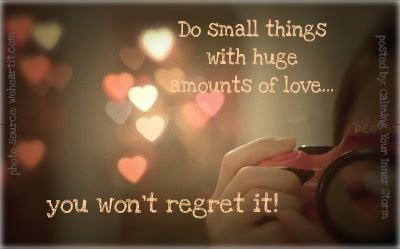 About Us
Sandy Mobley loves her work, her clients, and her family.  This synergy has provided her with  a happy and secure business for over 20 years.  As co-founder of the Georgetown Leadership Coaching Certificate Program and as an executive coach, she believes bringing love to the workplace is the best way to thrive. She can be reached at sandy@LearningAdvantageInc.com or at 703-992-8000.

Lori Zukin loves her team, her clients and her family.  Her focus on love and the bottom line has provided her with a high performing team, low turnover, and strong client relationships.  As a Principal at Booz Allen Hamilton her passion for  leadership development and human capital strategy has kept a team of 90 employees committed and engaged. She can be reached at Zukin_Lori@bah.com or at 703-984-0065.